Software-Defined Networking (SDN)
CS 168, Fall 2014
Scott Shenker (understudy to Sylvia Ratnasamy)
http://inst.eecs.berkeley.edu/~cs168/
A Desperate Plea
I will be teaching CS168 for the next two years.
Fall semester….

I need TAs.

If you are interested in TAing, please email me.
2
Goal for Today
Provide the “why” of software-defined networking
Some history
Some gossip
And an exercise in architectural thinking

Not much of the “what” 
Enough that some of you will want to know more
Take 268, or do research
Caveats and Context
Caveats
I cofounded a startup (Nicira) that worked on SDN
With Martín Casado and Nick McKeown
My views on SDN may therefore be biased
I have no financial interest in the outcome, just ego

SDN is not a revolutionary technology…
…just a way of organizing network functionality

But that’s all the Internet architecture is….
The Internet architecture isn’t clever, but it is deeply wise
We know SDN isn’t clever, but we hope it is wise….
Context
Where did SDN come from?

And what is the state of networking as a field?

Keep context in mind as you learn about SDN…
It will clarify we think SDN is a big deal
And why it took us so long to wake up….
C#1: Where did SDN come from?
~2004: Research on new management paradigms
RCP, 4D [Princeton, CMU,….]
SANE, Ethane [Stanford/Berkeley]
Industrial efforts with similar flavor (not published)

2008: Software-Defined Networking (SDN)
NOX Network Operating System [Nicira]
OpenFlow switch interface [Stanford/Nicira]

2011: Open Networking Foundation (ONF)
Board: Google,Yahoo,Verizon,DT,Msft, Fbook,NTT,GS
Members: Cisco, Juniper, HP, Dell, Broadcom, IBM,…..
Where did SDN really come from?
Martín Casado (from a Wired profile)
“Martin Casado is fucking amazing,” says Scott Shenker ….. “I’ve known a lot of smart people in my life, and on any dimension you care to mention, he’s off the scale.”
Current Status of SDN
SDN widely accepted as “future of networking”
More than 120 members in ONF (almost “everyone”)
Commercialized, in production use, >100M in revenue
E.g., controls Google’s WAN; NTT has deployed

An insane level of SDN hype, and backlash…
SDN doesn’t work miracles, merely makes things easier
The fight isn’t over whether SDN will be adopted, but which version of SDN will be adopted….

But the real question is: why the rapid adoption?
How Long is Seven Years?
A century in Internet application years
Commercial Internet only since 1994

A nanosecond in Internet architecture years
Using same architecture 40 years after introduction
IPv6 in development since late 90’s, still not deployed
And that only involves a few simple header changes!

For you, seven years may seem like forever
For us in networking design and architecture…
It is shockingly fast adoption, beyond our wildest dreams
C#2: The Field of Networking…
Research built a great artifact: Internet
Mostly unrelated to academic research which came later

CS networking now largely the study of the Internet

Also interesting research in wireless, optical
Much of it is EE research into underlying technologies
Some wireless research (such at Katabi at MIT) broader

But we failed to create an academic discipline
Building an Artifact, Not a Discipline
Other fields in “systems”: OS, DB, etc.
Teach basic principles
Are easily managed
Continue to evolve 
Networking:
Teach big bag of protocols
Notoriously difficult to manage
Evolves very slowly

Networks are much more primitive and less understood than other computer systems
13
We are left with two key questions
Why the rapid adoption of SDN?
What problem is it solving?

Why is networking behind other fields in CS?
What is missing in the field?

The answers are related, but will unfold slowly
14
Network Management
What is Network Management?
Recall the two “planes” of networking

Data plane: forwarding packets
Based on local forwarding state

Control plane: computing that forwarding state
Involves coordination with rest of system

Broad definition of “network management”:
Everything having to do with the control plane
Original goals for the control plane
Basic connectivity: route packets to destination
Local state computed by routing protocols
Globally distributed algorithms

Interdomain policy: find policy-compliant paths
Done by globally distributed BGP

For long time, these were the only relevant goals!
What other goals are there in running a network?
Isolation
L2 bcast protocols often used for discovery
Useful, unscalable, invasive

Want multiple logical LANs on a physical network
Retain usefulness, cope with scaling, provide isolation

Use VLANs (virtual LANs) tags in L2 headers
Controls where broadcast packets go
Gives support for logical L2 networks
Routers connect these logical L2 networks

No universal method for setting VLAN state
Access Control
Operators want to limit access to various hosts
“Don’t let laptops access backend database machines”

This can be imposed by routers using ACLs
ACL: Access Control List

Example entry in ACL: <header template; drop>
If not port 80, drop
If source address = X, drop
Traffic Engineering
Want to avoid persistent overloads on links

Choose routes to spread traffic load across links

Two main methods:
Setting up MPLS tunnels (MPLS is layer 2.5)
Adjusting weights in OSPF

Often done with centralized computation
Take snapshot of topology and load
Compute appropriate MPLS/OSPF state
Send to network
Net management has many goals
Achieving these goals is job of the control plane…

…which currently involves many mechanisms

Globally distributed: routing algorithms

Manual/scripted configuration: ACLs, VLANs

Centralized computation: Traffic engineering
Bottom Line
Many different control plane mechanisms

Each designed from scratch for their intended goal

Encompassing a wide variety of implementations
Distributed, manual, centralized,…

And none of them particularly well designed

Network control plane is a complicated mess!
How Did We Get Into This Mess?
How Have We Managed To Survive?
Net. admins miraculously master this complexity
Understand all aspects of networks
Must keep myriad details in mind

This ability to master complexity is both a blessing
…and a curse!
A Simple Story About Complexity...
~1985: Don Norman visits Xerox PARC 
Talks about user interfaces and stick shifts
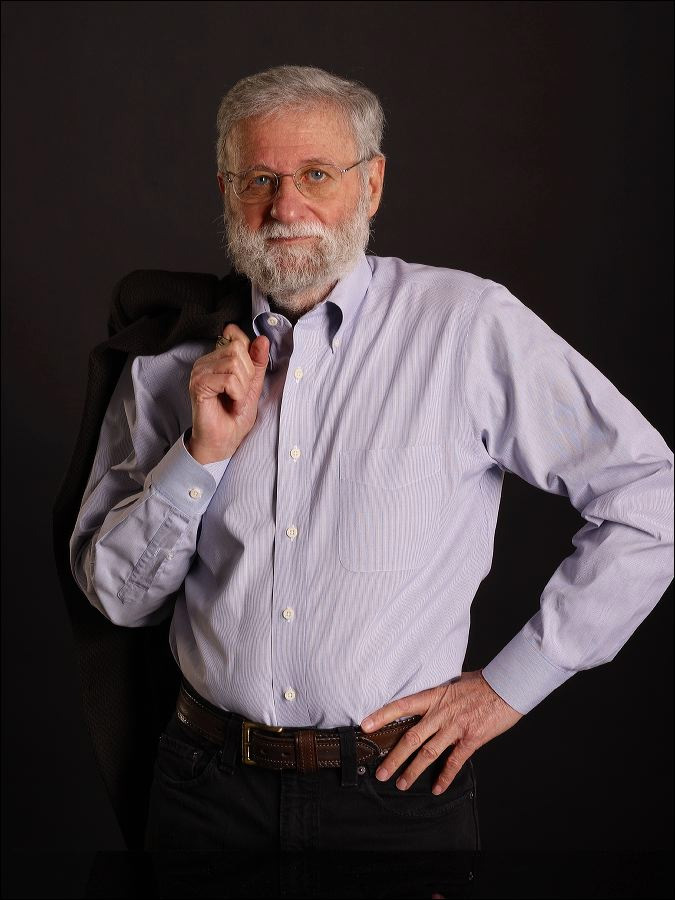 What Was His Point?
The ability to master complexity is valuable
But not the same as the ability to extract simplicity

Each has its role:
When first getting systems to work, master complexity
Stick shifts!
When making system easy to use, extract simplicity
Automatic transmissions!

You will never succeed in extracting simplicity
If you don’t recognize it is a different skill set than mastering complexity!
What Is My Point?
Networking has never made the distinction…
And therefore has never made the transition from mastering complexity to extracting simplicity

Still focused on mastering complexity
Networking “experts” are those that know all the details

Extracting simplicity lays intellectual foundations
By providing elegant conceptual formulations

This is why networking has weak foundation
We are still building the artifact, not the discipline
Have answered one of our questions
The reason networking is not a discipline is because it has not sought to extract simplicity
Other fields, such as OS, DB, etc, have
Those fields are more mature

One reason for this difference
They can build their own artifacts, we are tied to Internet

Extracting simplicity is also how you generalize to larger, more complicated systems
So it has practical advantages as well….
Forcing people to make the transition
We are really good at mastering complexity
And it has worked for us for decades, why change?

How do you make people change?
Make them cry!

A personal story about algebra and complexity
School problems: 
		3x + 2y = 8		x + y = 3
My father’s problems:
		327x + 26y = 8757	45x + 57y = 7776
[Speaker Notes: 17, 123]
Making Network Operators Cry…
Step 1: Large datacenters
100,000s machines; 10,000s switches

This is pushing the limits of what we can handle….
Step 2: Multiple tenancy
Large datacenters can host many customers

Each customer gets their own logical network
Customer should be able to set policies on this network
ACLs, VLANs, etc.

If there are 1000 customers, that adds 3 oom
Where oom = orders of magnitude

This goes way beyond what we can handle
Net Operators Are Now Weeping…
They have been beaten by complexity

The era of ad hoc control mechanisms is over

We need a simpler, more systematic design

So how do you “extract simplicity”?
An Example Transition: Programming
Machine languages: no abstractions
Had to deal with low-level details
Mastering complexity was crucial

Higher-level languages: OS and other abstractions
File system, virtual memory, abstract data types, ...

Modern languages: even more abstractions
Object orientation, garbage collection,...

Abstractions key to extracting simplicity
“The Power of Abstraction”
“Modularity based on abstraction
 is the way things get done”
								− Barbara Liskov


Abstractions  Interfaces  Modularity
What About Network Abstractions?
Consider the data and control planes separately

Different tasks, so naturally different abstractions
Abstractions for Data Plane: Layers
Applications
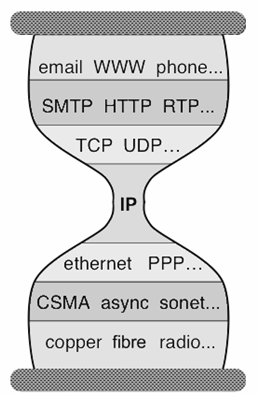 …built on…
Reliable (or unreliable) transport
…built on…
Best-effort global packet delivery
…built on…
Best-effort local packet delivery
…built on…
Physical transfer of bits
37
The Importance of Layering
Decomposed delivery into basic components

Independent, compatible innovation at each layer
Clean “separation of concerns”
Leaving each layer to solve a tractable problem

Responsible for the success of the Internet!
Rich ecosystem of independent innovation

Think about it….
Original architecture has handled many oom changes in speed, size, scope, diversity
Control Plane Abstractions
?
Many Control Plane Mechanisms
Variety of goals, no modularity:
Routing: distributed routing algorithms
Isolation: ACLs, VLANs, Firewalls,…
Traffic engineering: adjusting weights, MPLS,…


Control Plane: mechanism without abstraction
Too many mechanisms, not enough functionality
Finding Control Plane Abstractions
How do you find abstractions?
You first decompose the problem….

…and define abstractions for each subproblem

So what is the control plane problem?
Task: Compute forwarding state:
Consistent with low-level hardware/software
Which might depend on particular vendor

Based on entire network topology
Because many control decisions depend on topology

For all routers/switches in network
Every router/switch needs forwarding state
Our current approach
Design one-off mechanisms that solve all three

A sign of how much we love complexity

No other field would deal with such a problem!

They would define abstractions for each subtask

…and so should we!
Separate Concerns with Abstractions
Be compatible with low-level hardware/software
   Need an abstraction for general forwarding model

Make decisions based on entire network
   Need an abstraction for network state

Compute configuration of each physical device
   Need an abstraction that simplifies configuration
Abs#1: Forwarding Abstraction
Express intent independent of implementation
Don’t want to deal with proprietary HW and SW

OpenFlow is current proposal for forwarding
Standardized interface to switch
Configuration in terms of flow entries: <header, action>

Design details concern exact nature of:
Header matching
Allowed actions
Two Important Facets to OpenFlow
Switches accept external control messages
Not closed, proprietary boxes

Standardized flow entry format
So switches are interchangable
Separate Concerns with Abstractions
Be compatible with low-level hardware/software
   Need an abstraction for general forwarding model

Make decisions based on entire network
   Need an abstraction for network state

Compute configuration of each physical device
   Need an abstraction that simplifies configuration
Abs#2: Network State Abstraction
Abstract away various distributed mechanisms

Abstraction: global network view
Annotated network graph provided through an API

Implementation: “Network Operating System”
Runs on servers in network (“controllers”)
Replicated for reliability

Information flows both ways
Information from routers/switches to form “view”
Configurations to routers/switches to control forwarding
Network Operating System
Think of it as a centralized link-state algorithm

Switches send connectivity info to controller

Controller computes forwarding state
Some control program that uses the topology as input

Controller sends forwarding state to switches

Controller is replicated for resilience
System is only “logically centralized”
Software Defined Network (SDN)
Traditional Control Mechanisms
Network of Switches and/or Routers
routing, access control, etc.
Control Program
Distributed algorithm running between neighbors
Complicated task-specific distributed algorithm
Global Network View
Network OS
Major Change in Paradigm
Control program: Configuration = Function(view)

Control mechanism now program using NOS API

Not a distributed protocol, just a graph algorithm
Separate Concerns with Abstractions
Be compatible with low-level hardware/software
   Need an abstraction for general forwarding model

Make decisions based on entire network
   Need an abstraction for network state

Compute configuration of each physical device
   Need an abstraction that simplifies configuration
Abs#3: Specification Abstraction
Control mechanism expresses desired behavior
Whether it be isolation, access control, or QoS

It should not be responsible for implementing that behavior on physical network infrastructure
Requires configuring the forwarding tables in each switch

Proposed abstraction: abstract view of network
Abstract view models only enough detail to specify goals
Will depend on task semantics
Simple Example: Access Control
A
Abstract Network
View
B
A
Global
Network View
B
Software Defined Network
Abstract Network View
Virtualization Layer
Control Program
Global Network View
Network OS
Clean Separation of Concerns
Control program: express goals on abstract view
Driven by Operator Requirements

Virt. Layer: abstract view  global view
Driven by Specification Abstraction for particular task

NOS: global view  physical switches
API: driven by Network State Abstraction
Switch interface: driven by Forwarding Abstraction
SDN: Layers for the Control Plane
Control Program
Abstract Network View
Virtualization Layer
Global Network View
Network OS
Another Separation
SDN separates control and data planes
SDN platform does control plane
Switches/routers do data plane

Today’s switches/routers do both
Requiring standardized control planes
Or vendor lock-in

Better off separating control and data planes
So that one can reason globally about control plane
And have independent data plane implementations
Abstrns Don’t Remove Complexity
NOS, Virtualization are complicated pieces of code

SDN merely localizes the complexity:
Simplifies interface for control program (user-specific)
Pushes complexity into reusable code (SDN platform)

This is the big payoff of SDN: modularity!
The core distribution mechanisms can be reused
Control programs only deal with their specific function

But SDN is “logically centralized”
How can that possibly scale?
Why Does SDN Scale?
Modification of Control Program
0 - 10/s
Strong Consistency
Per Network Event
Eventual Consistency
101 – 103/s
Per Flow
103 – 106/s
No Consistency
Per Packet
106 – 108/s
No Consistency
What This Really Means
Routing Application
Look at graph of network

Compute routes

Give to SDN platform, which passes on to switches

Graph algorithm, not distributed protocol
Access Control Application
Control program decides who can talk to who

Pass this information to SDN platform

Appropriate ACL flow entries are added to network
In the right places (based on the topology)

The control program that decides who can talk to whom doesn’t care what the network looks like!
Common Questions about SDN
Common Questions about SDN?
Is SDN less scalable, secure, resilient,…?	

Is SDN incrementally deployable?		

Can SDN be extended to the WAN?		

Can you troubleshoot an SDN network?	

Is OpenFlow the right fwding abstraction?
Common Questions about SDN?
Is SDN less scalable, secure, resilient,…?	No

Is SDN incrementally deployable?		Yes

Can SDN be extended to the WAN?		Yes

Can you troubleshoot an SDN network?	Yes

Is OpenFlow the right fwding abstraction?	No
Why Is SDN Important?
As a design:
It is more modular, enabling faster innovation

As an academic endeavor:
Provides abstractions that enables systematic reasoning

As a change in the ecosystem:
Open switch interfaces reduce vendor lock-in
Massive change, which some vendors are resisting
What Is the Killer App for SDN?
Net. virtualization in multitenant datacenters (MTDs)

Enable each client to specify an abstract network
That abstract network describes policies it wants enforced

MTD operator uses SDN to enforce these policies
Driven by 1000s of tenants, acting independently
Cannot involve any manual intervention

This is what made network operators cry
And SDN researchers smile….
What Did We Get Wrong?
We forgot two things:
The edge and the core are different
There are as many middleboxes as routers

We (Berkeley) are pushing SDNv2 which focuses on
General processing at the edge (middleboxes)
Very simple processing in the core
Support for third-party services (using mboxes)
Questions?